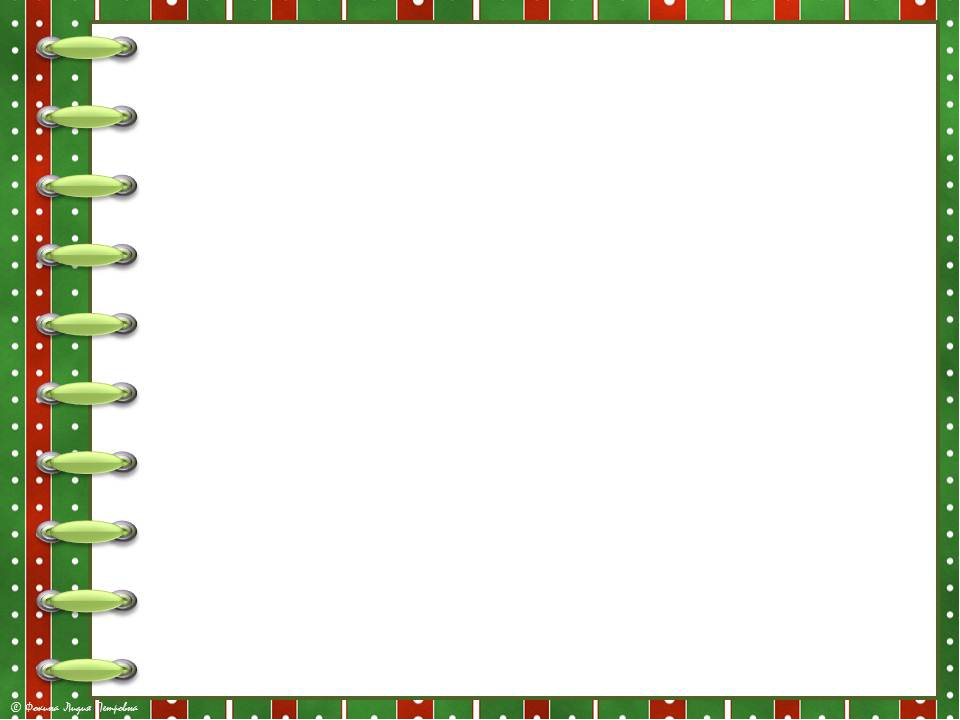 Муниципальное казенное дошкольное образовательное учреждение «Детский сад № 23 «Теремок»
Визитная карточка кабинета
педагога-психолога
Ельцыной Надежды Николаевны
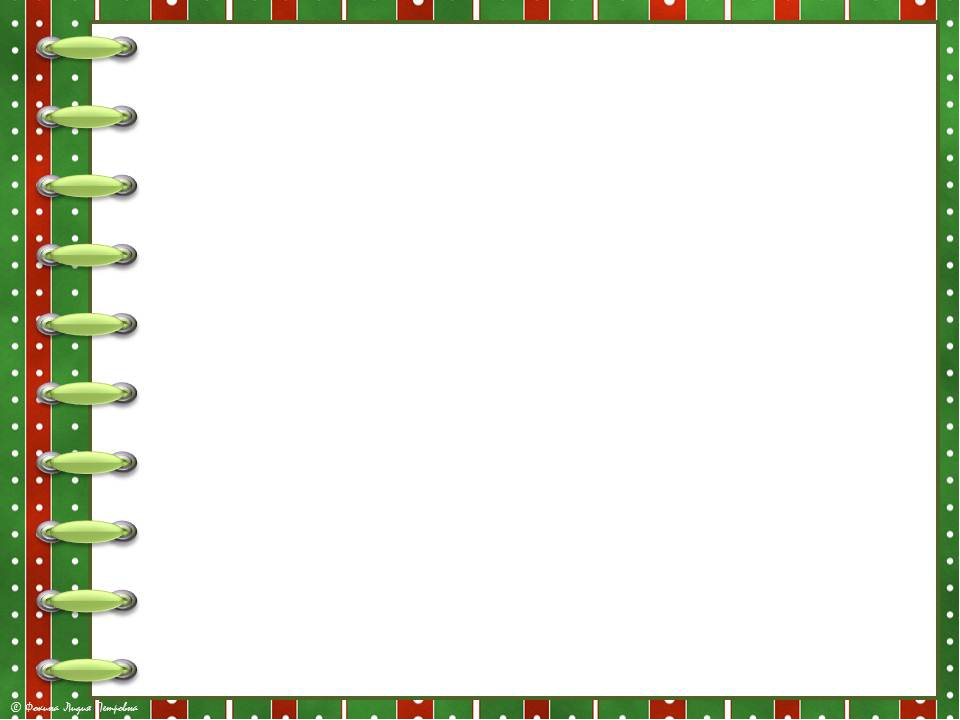 Рабочая зона
Библиотека специальной литературы и практических пособий
Материалы для консультаций
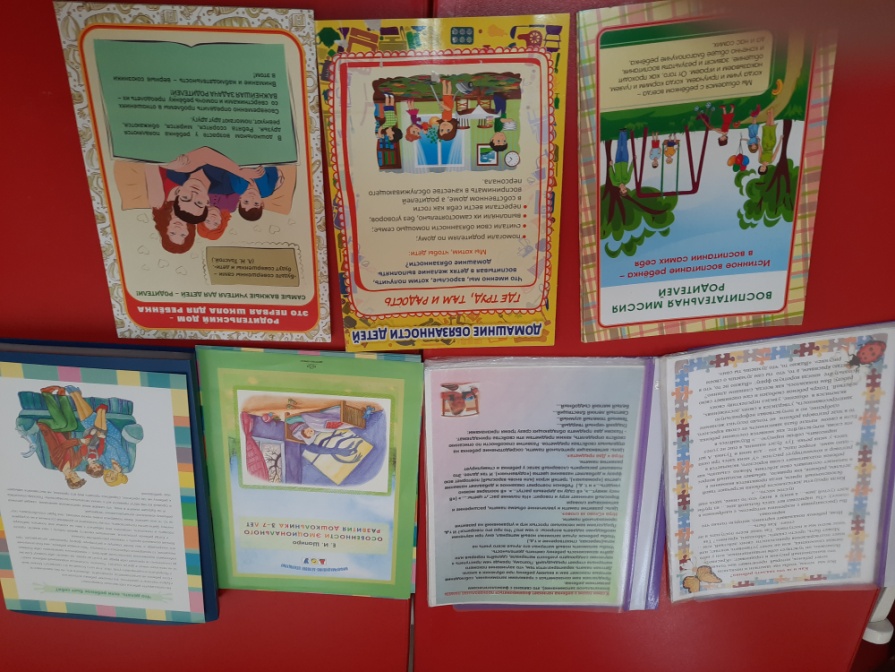 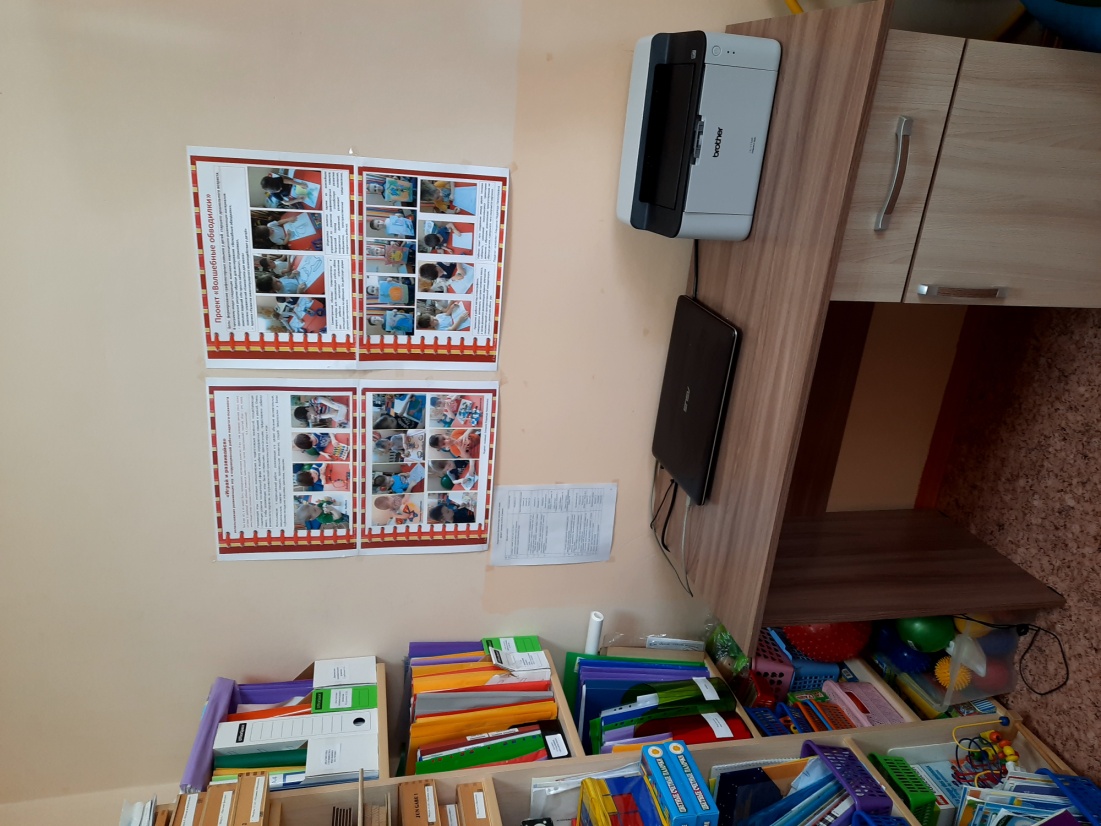 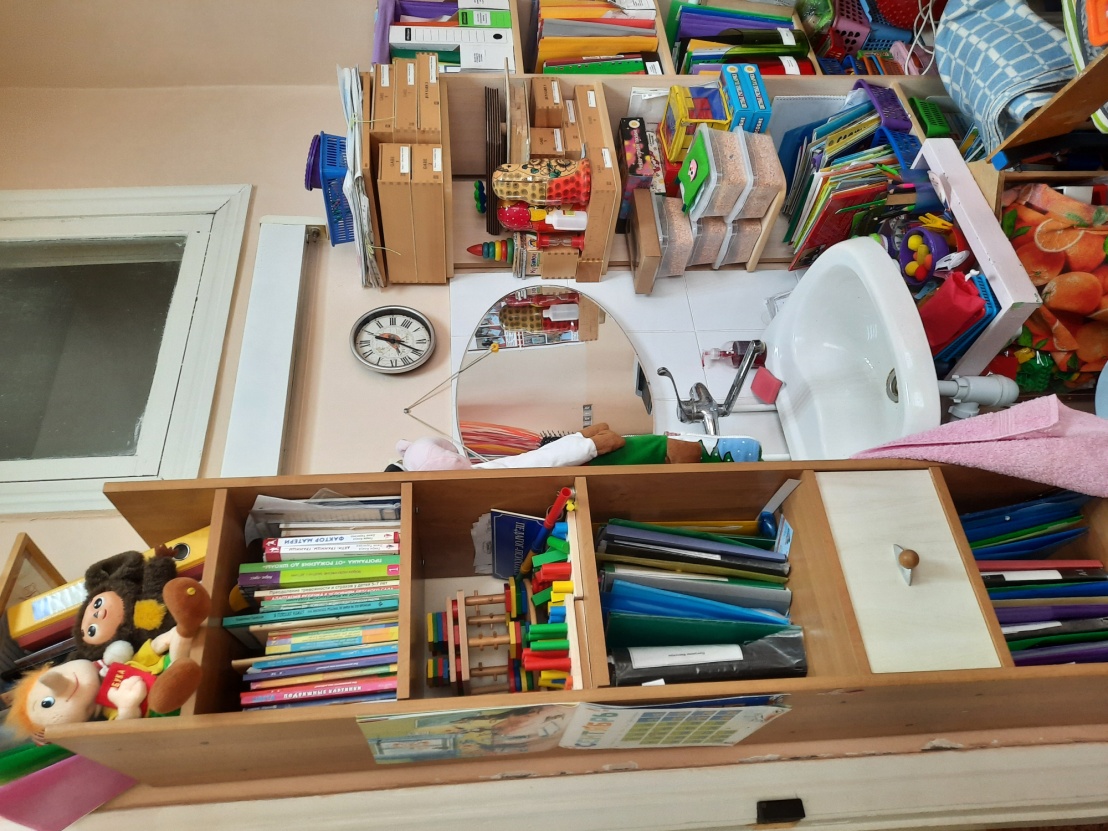 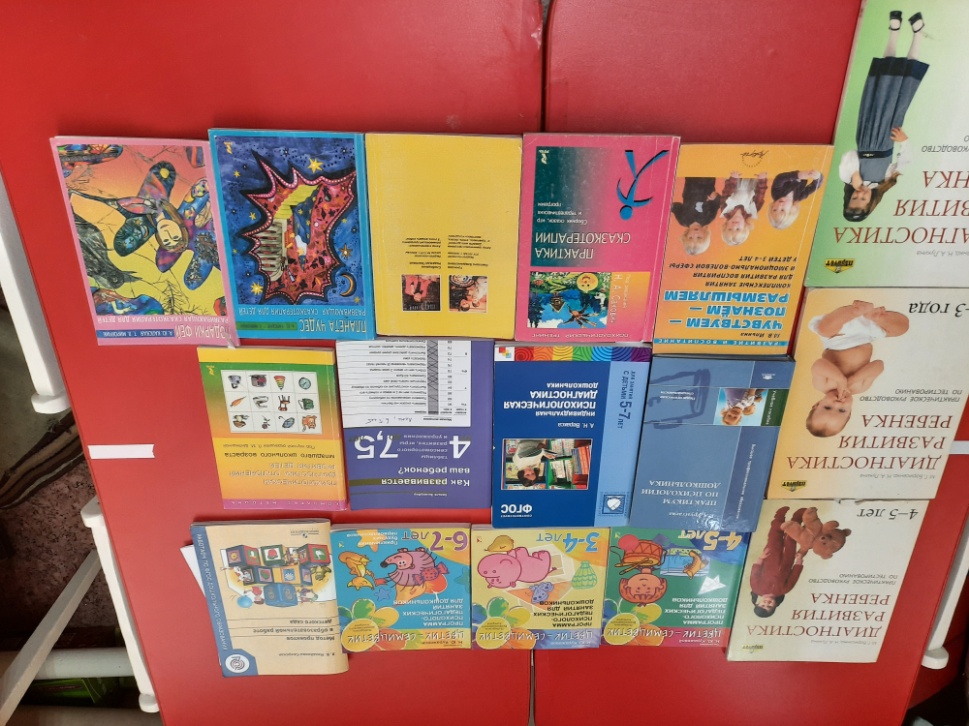 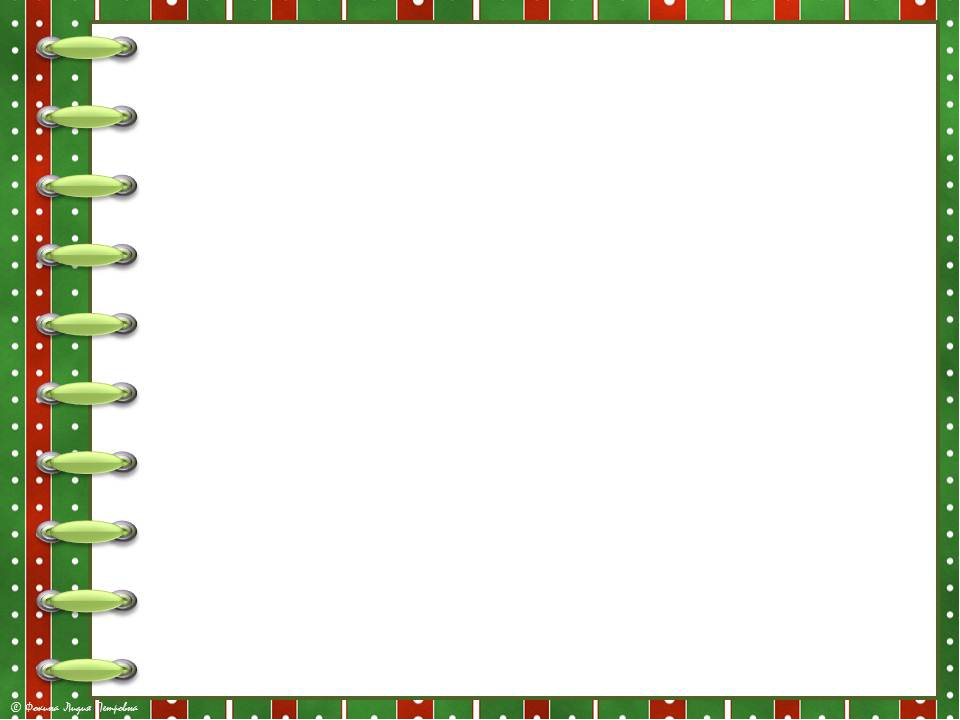 Рабочая зона для проведения занятий
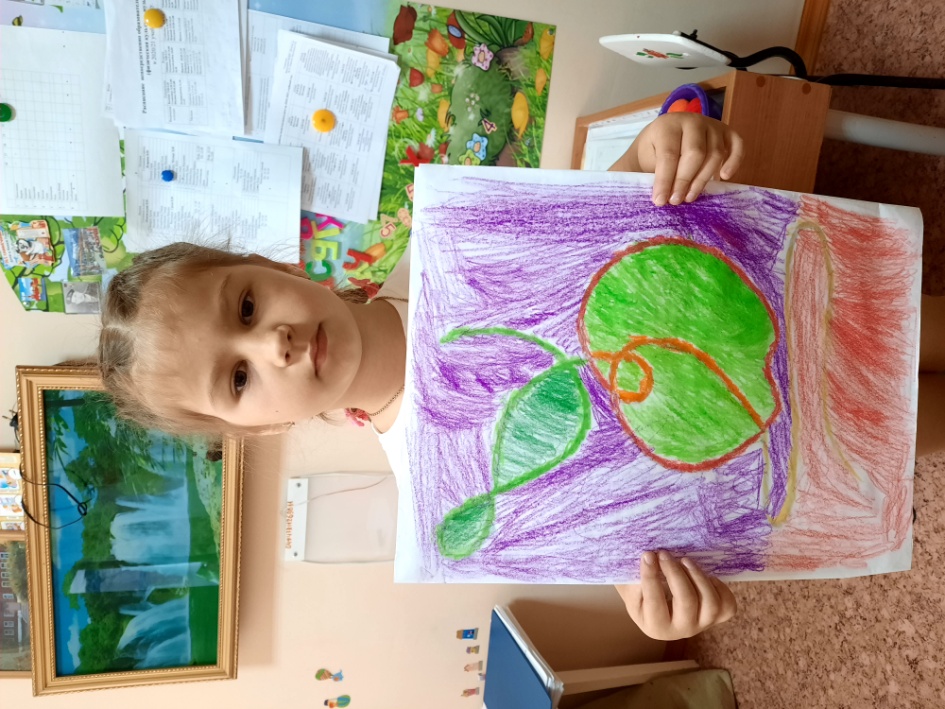 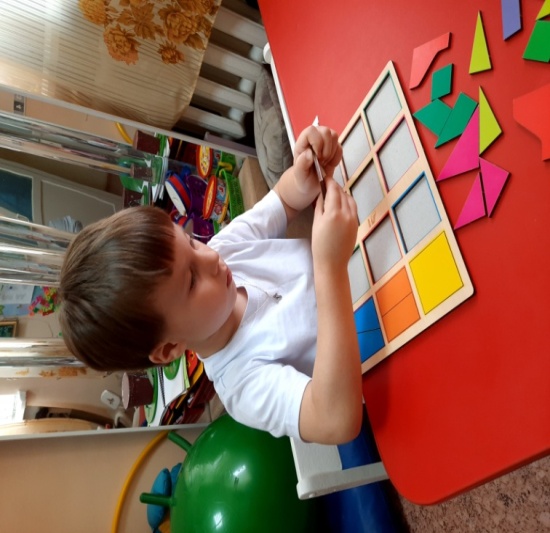 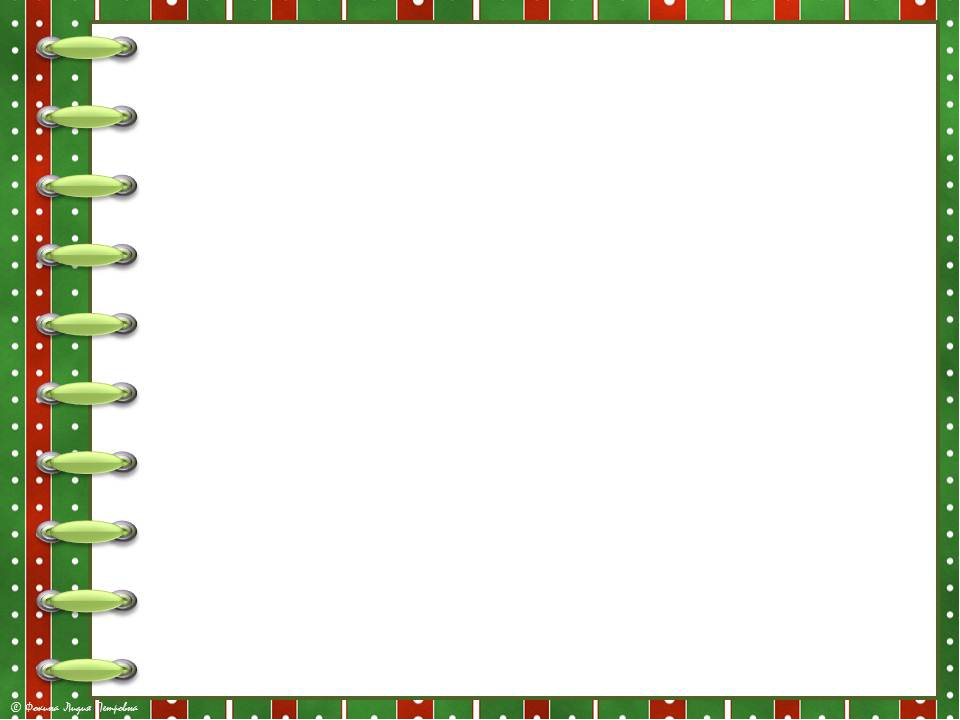 Зона релаксации
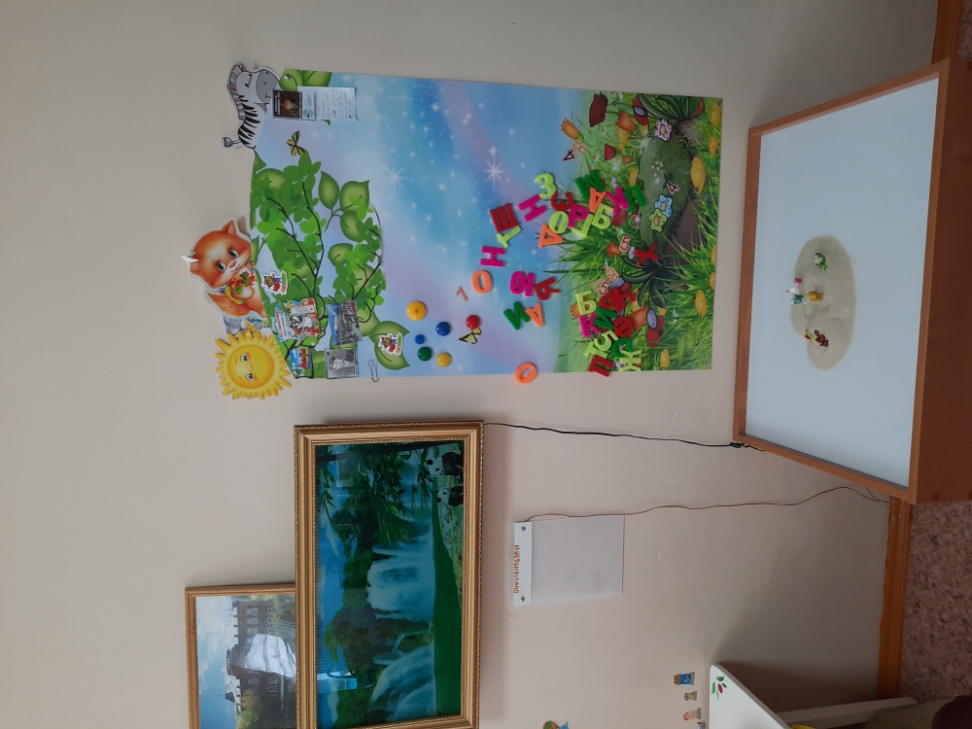 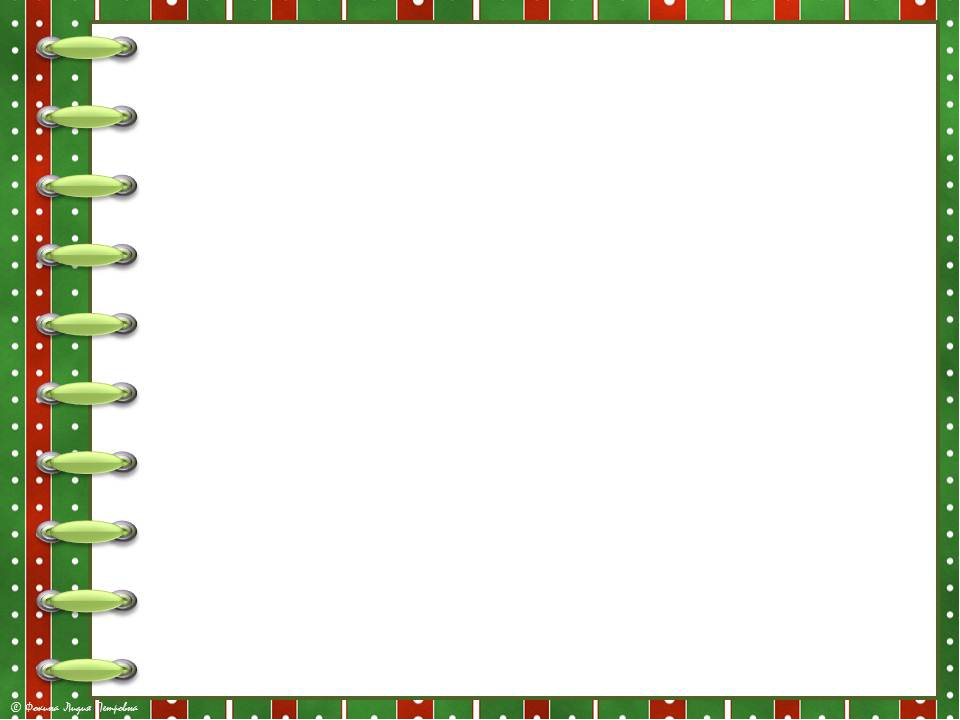 Развивающие игры
Дары Фребеля
Набор Монтессори
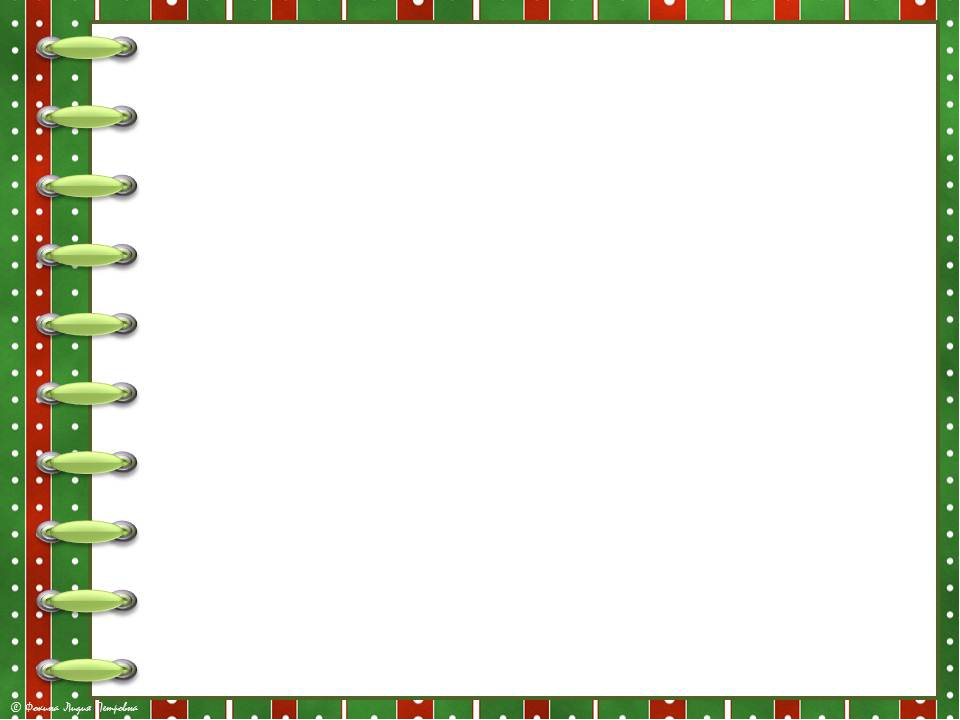 Развивающие игры
Игры
 Воскобовича
Межполушарные 
доски
Игры Никитина
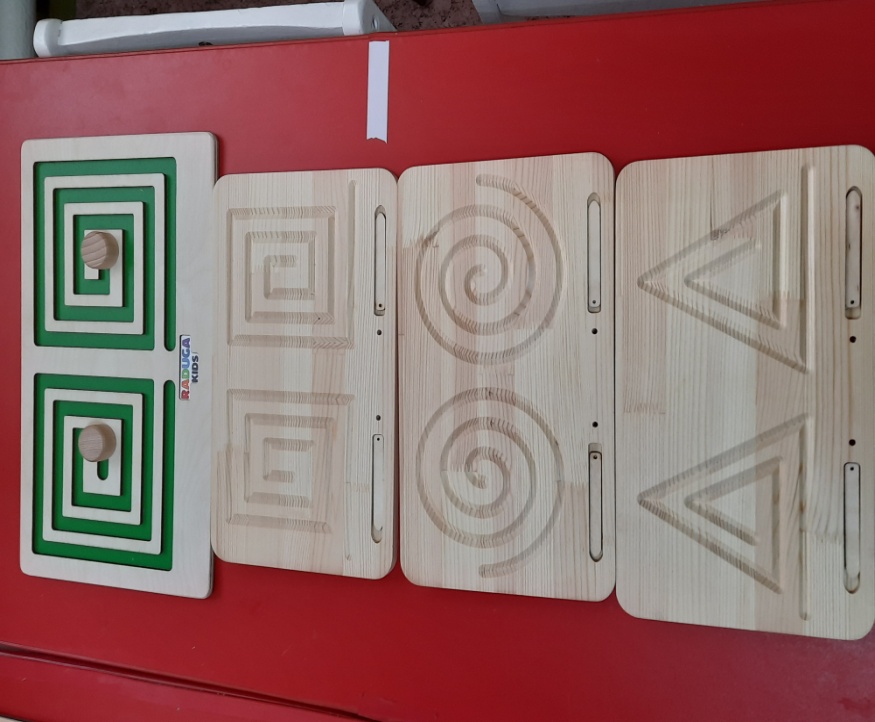 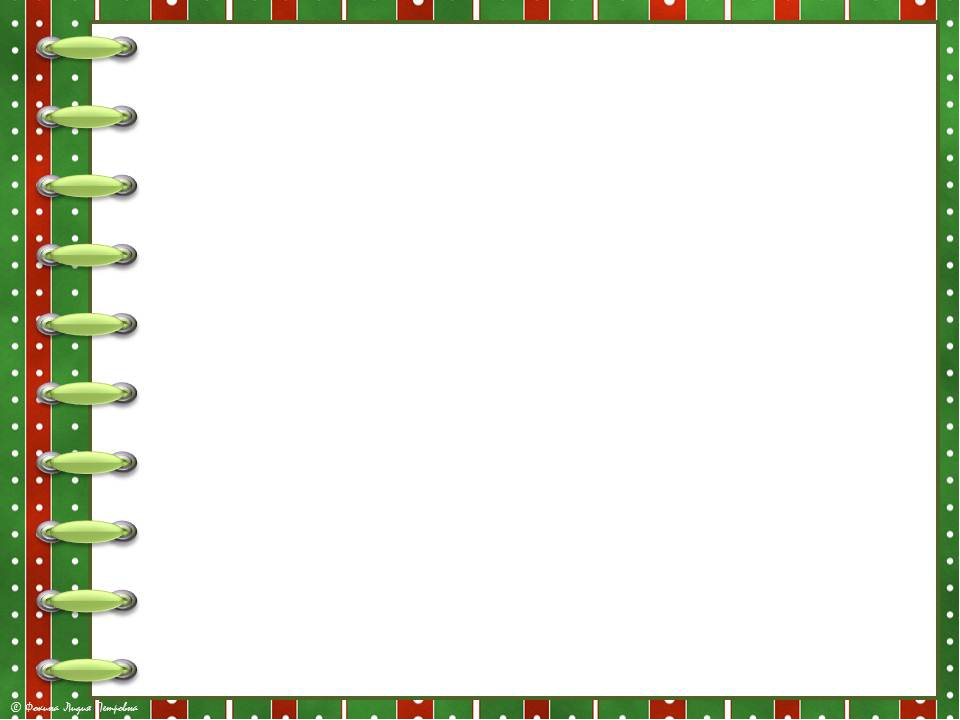 Альбомы для развивающих игр
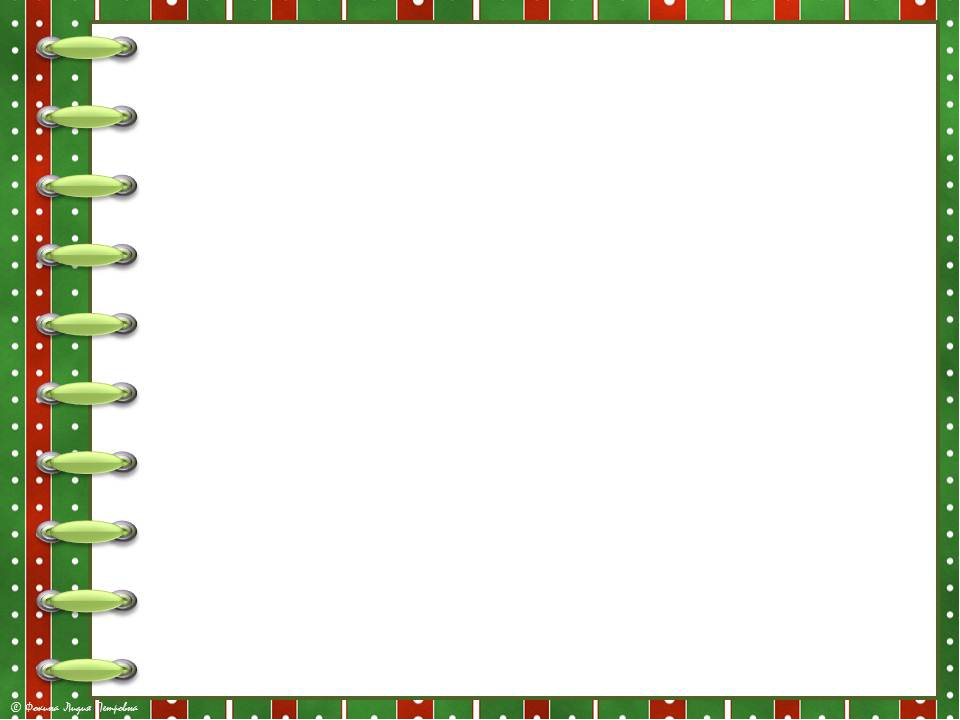 Игровые пособия, дидактические игры
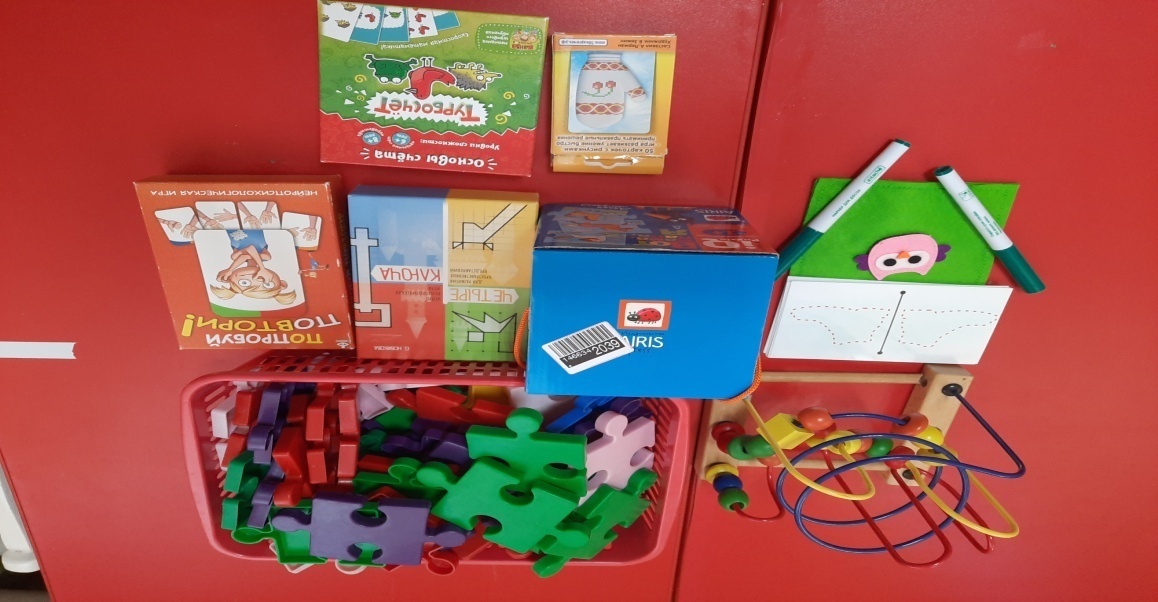 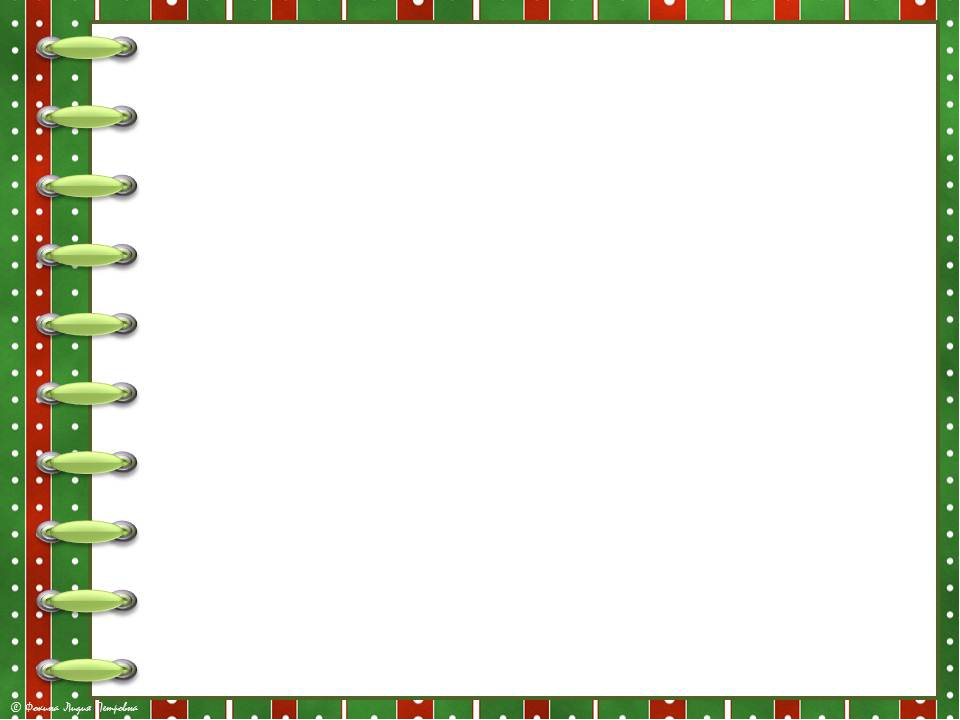 Практические пособия
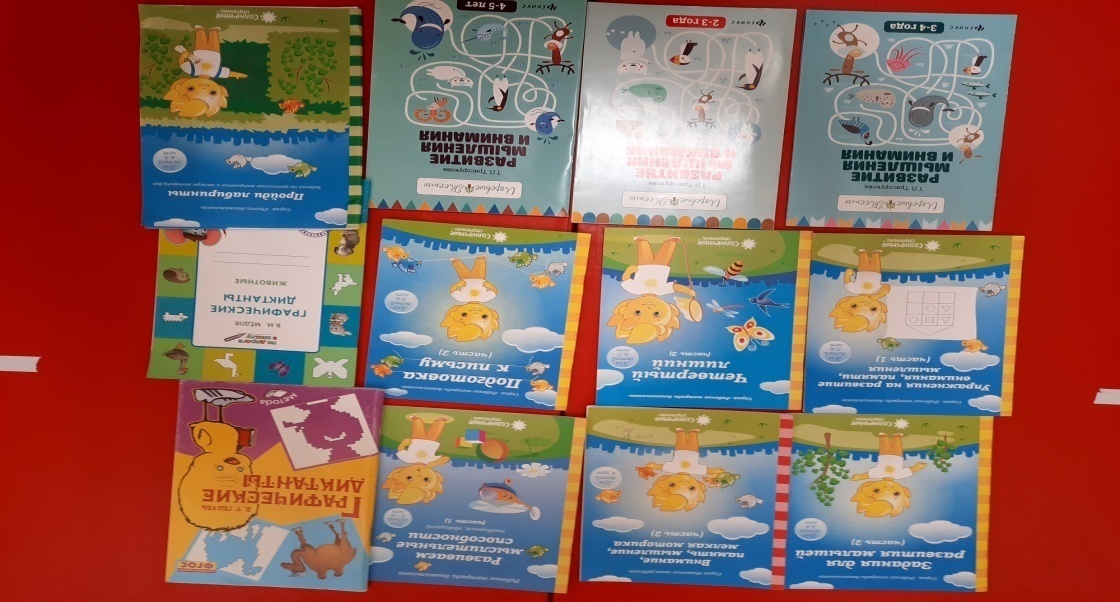